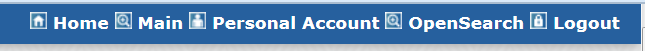 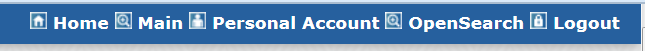 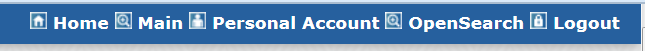 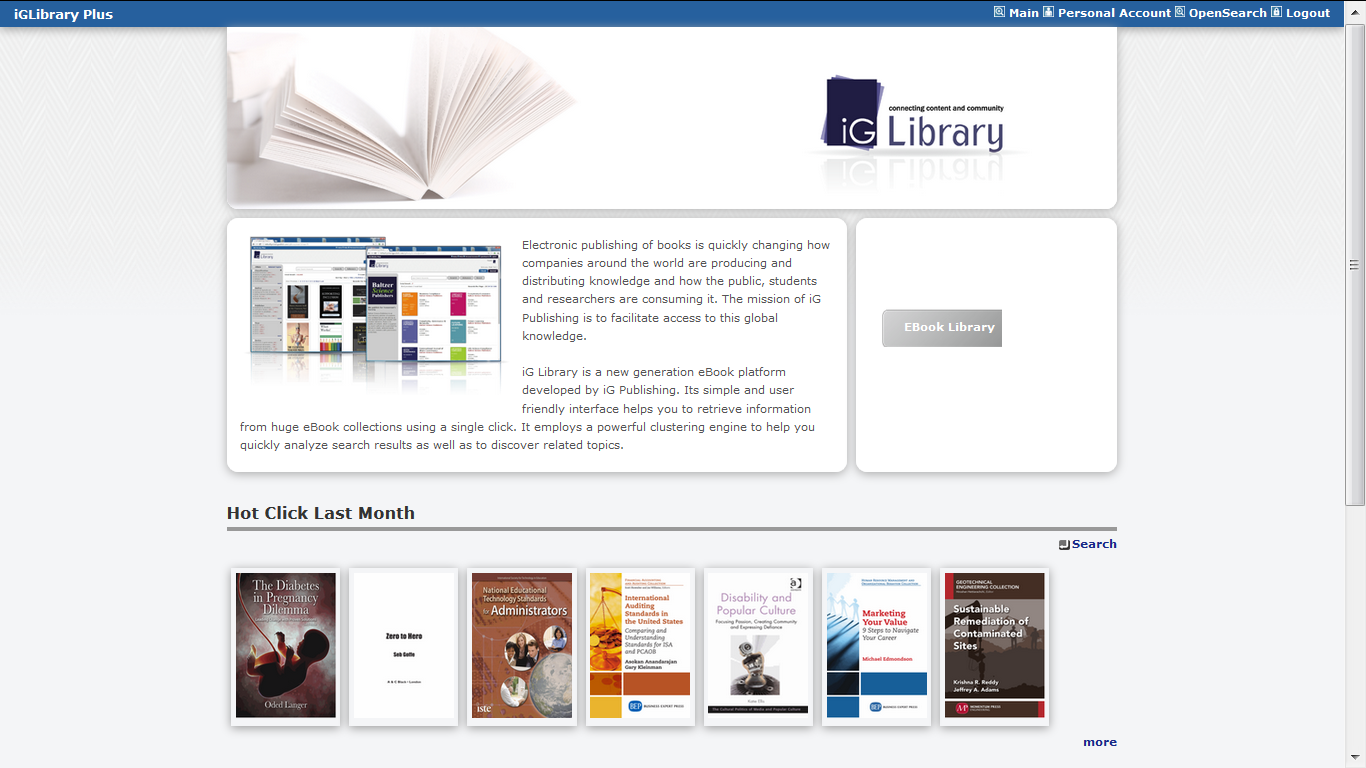 个性化定制主页
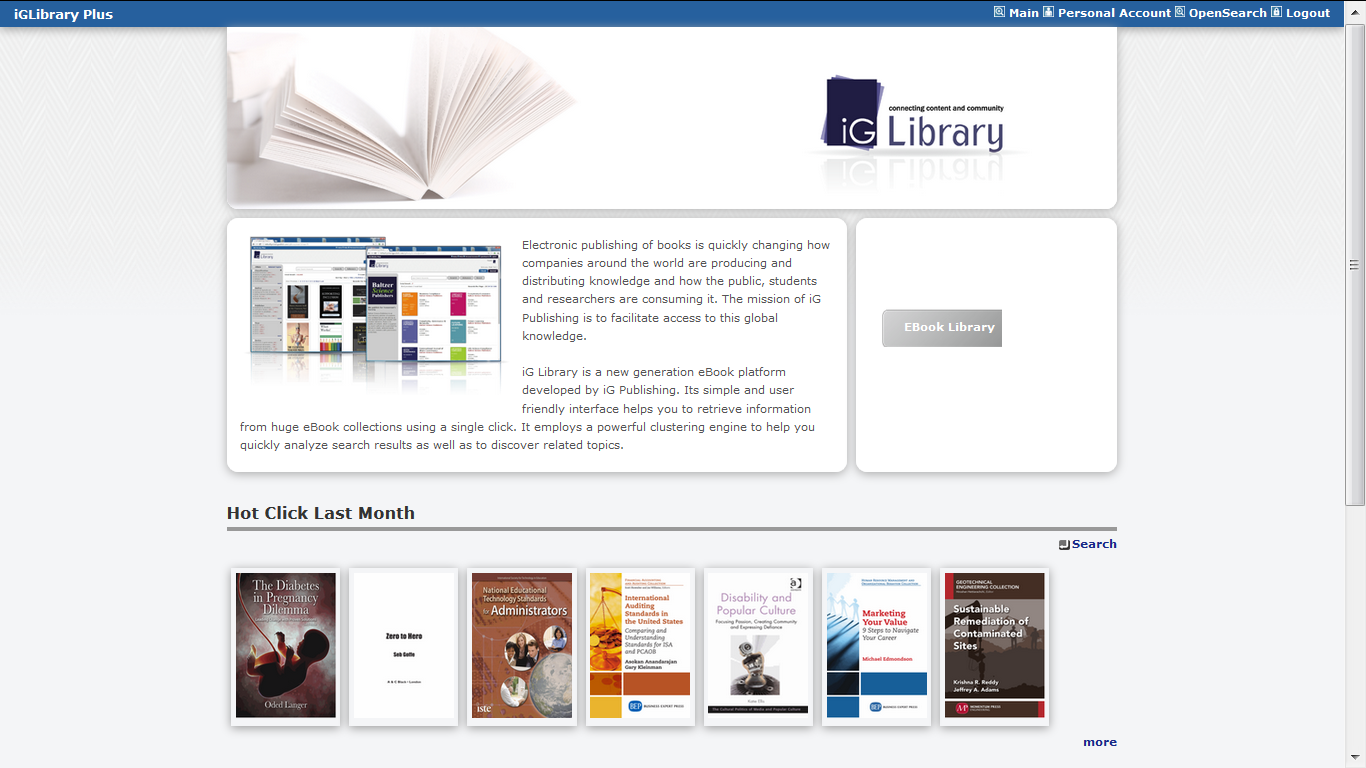 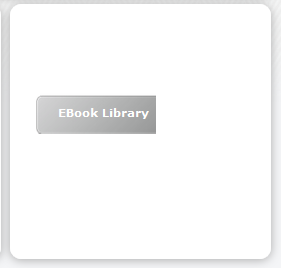 进入iG Publishing书库
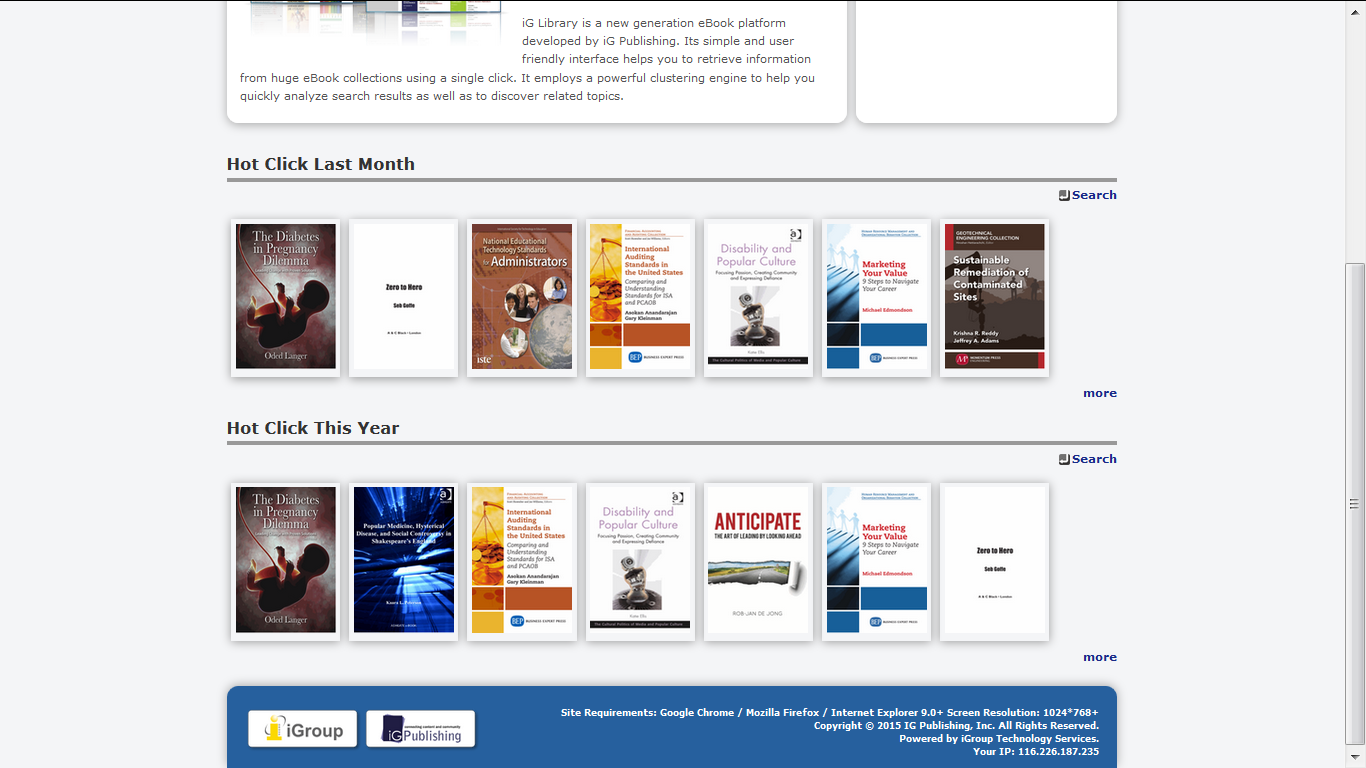 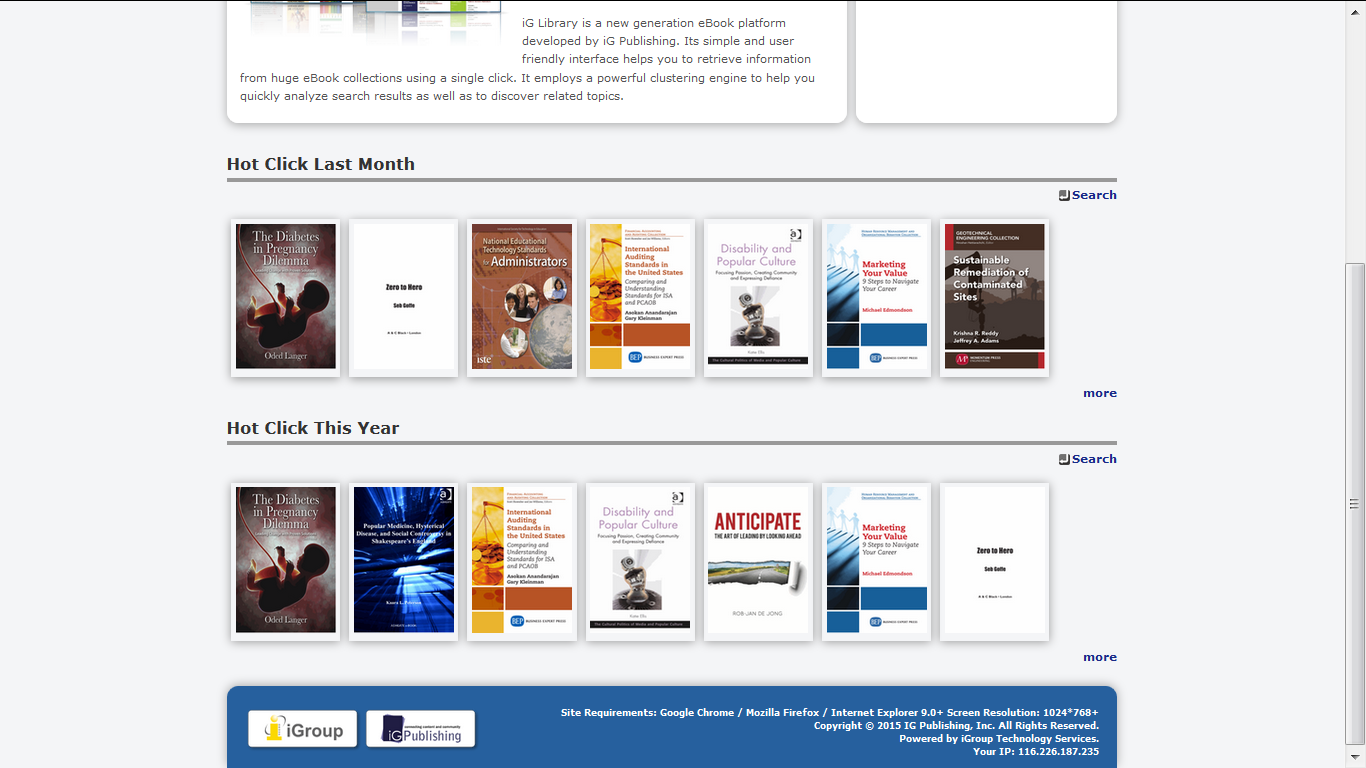 本月点击量排名
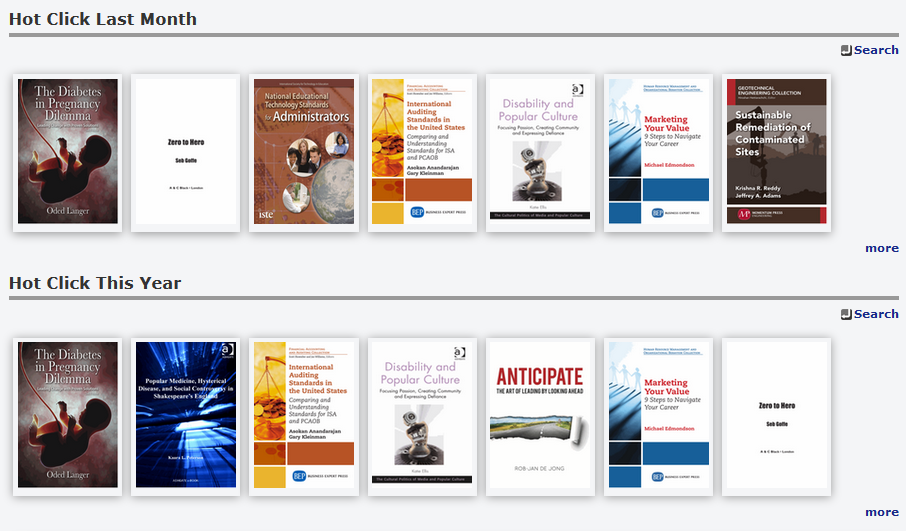 年度点击量排名
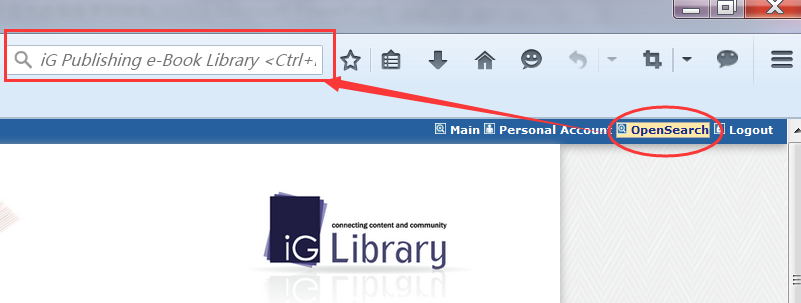 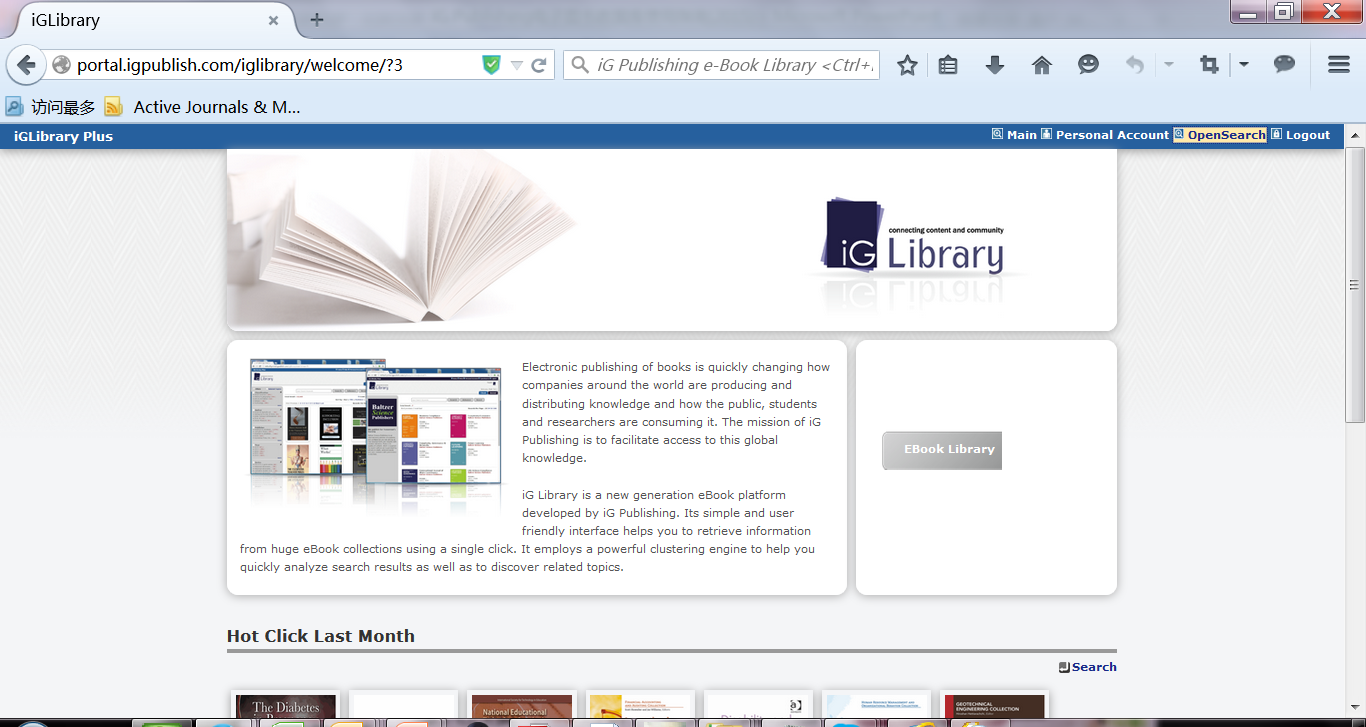 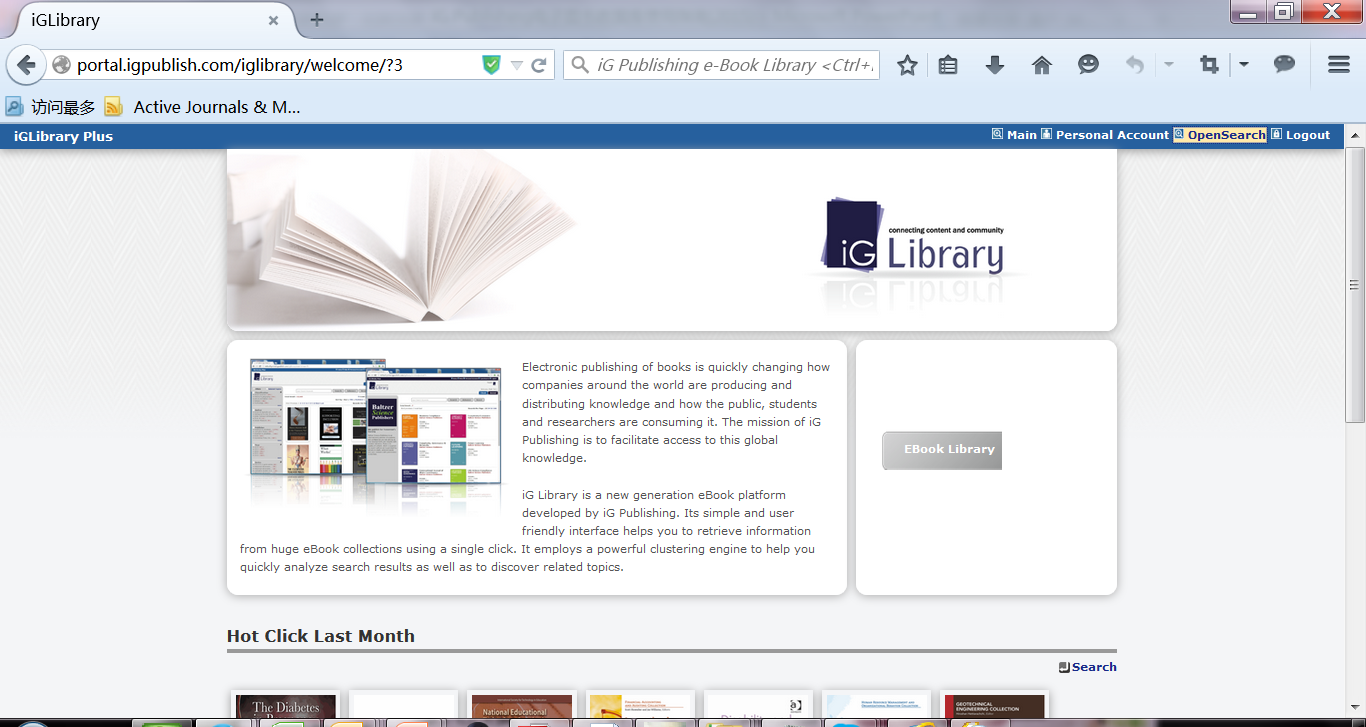 开放检索搜索引擎
开放检索搜索引擎
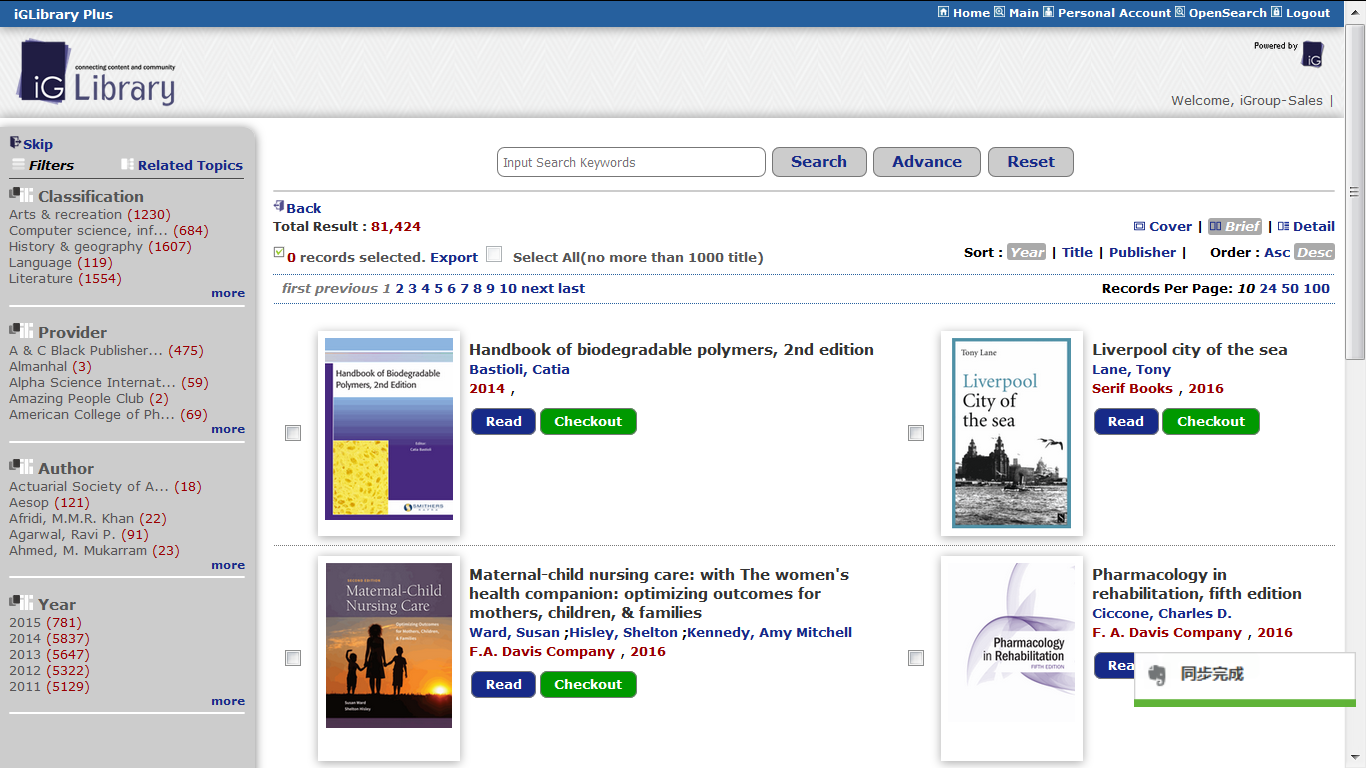 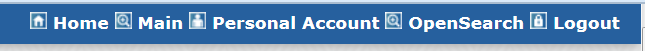 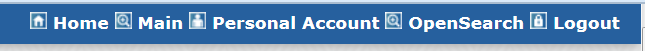 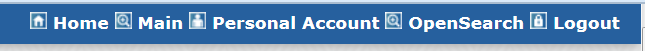 iG Publishing数据库
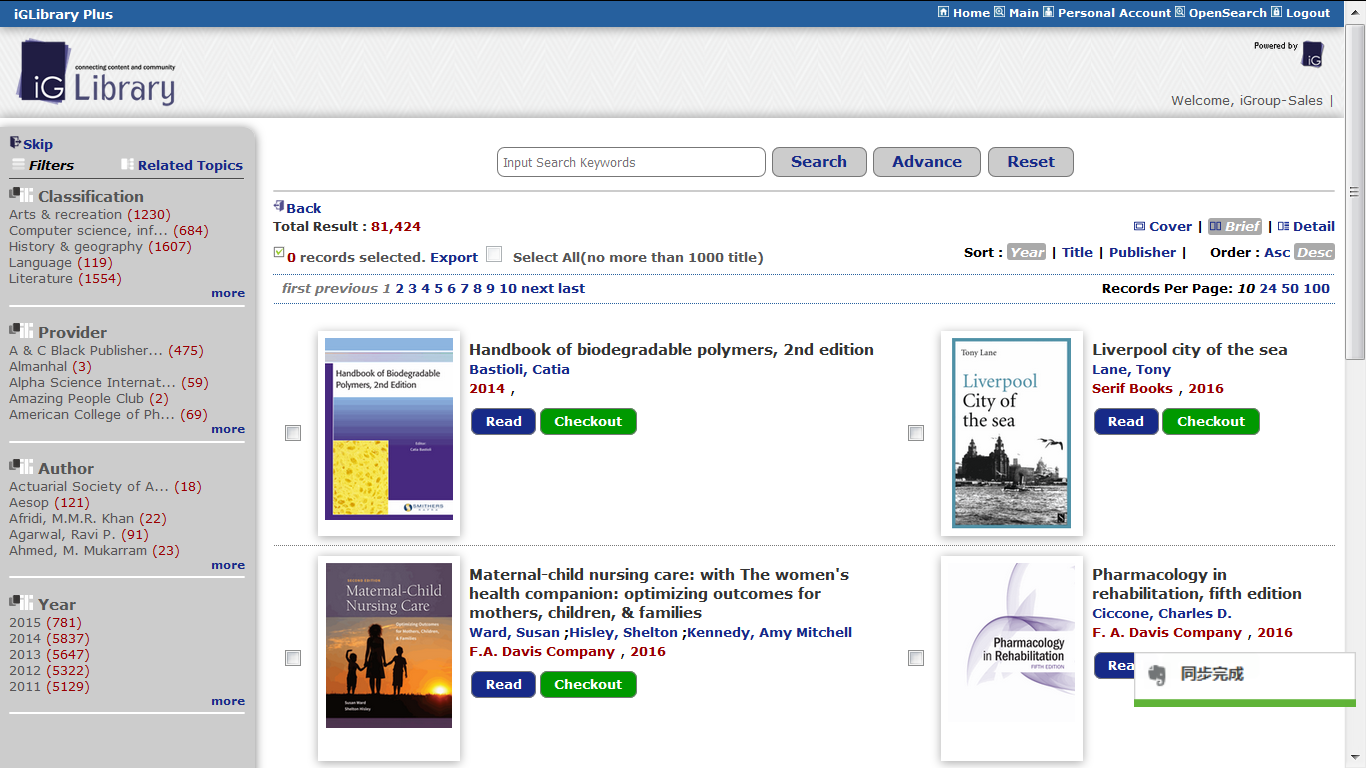 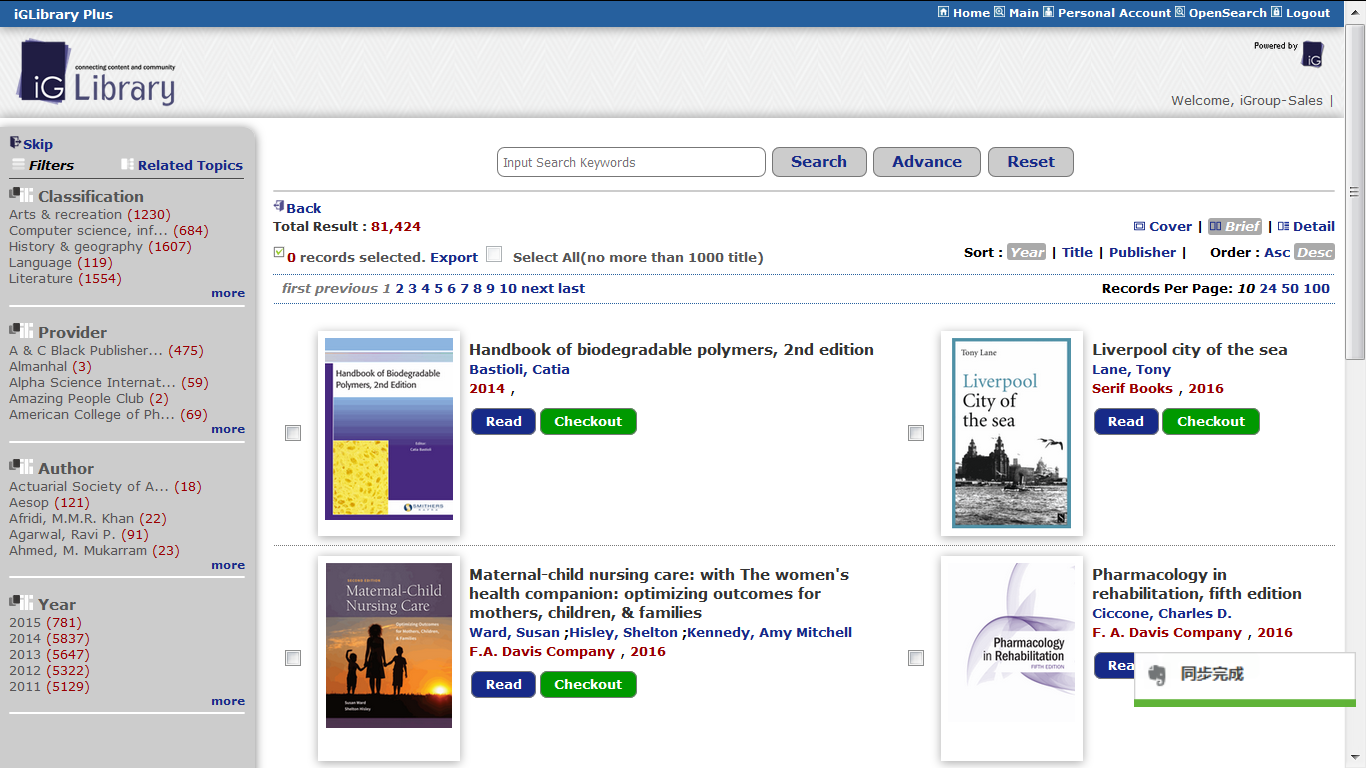 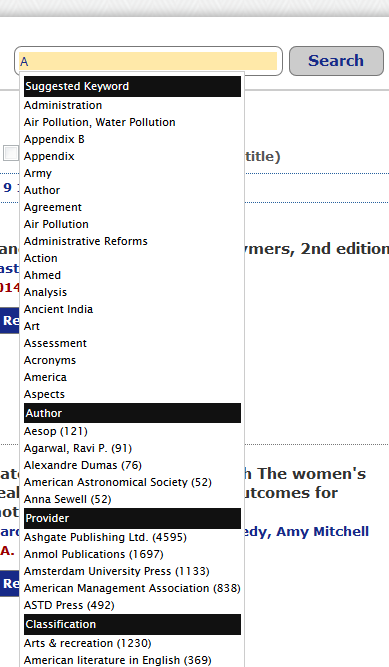 简单检索，自动补全检索式，且按照分类显示
Read：在线阅读，Checkout：离线阅读
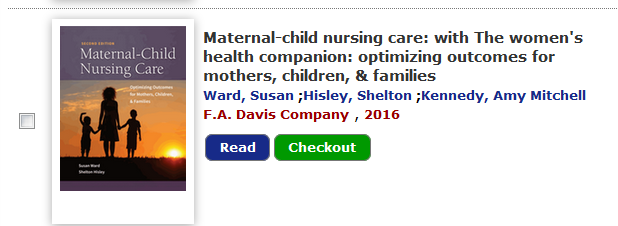 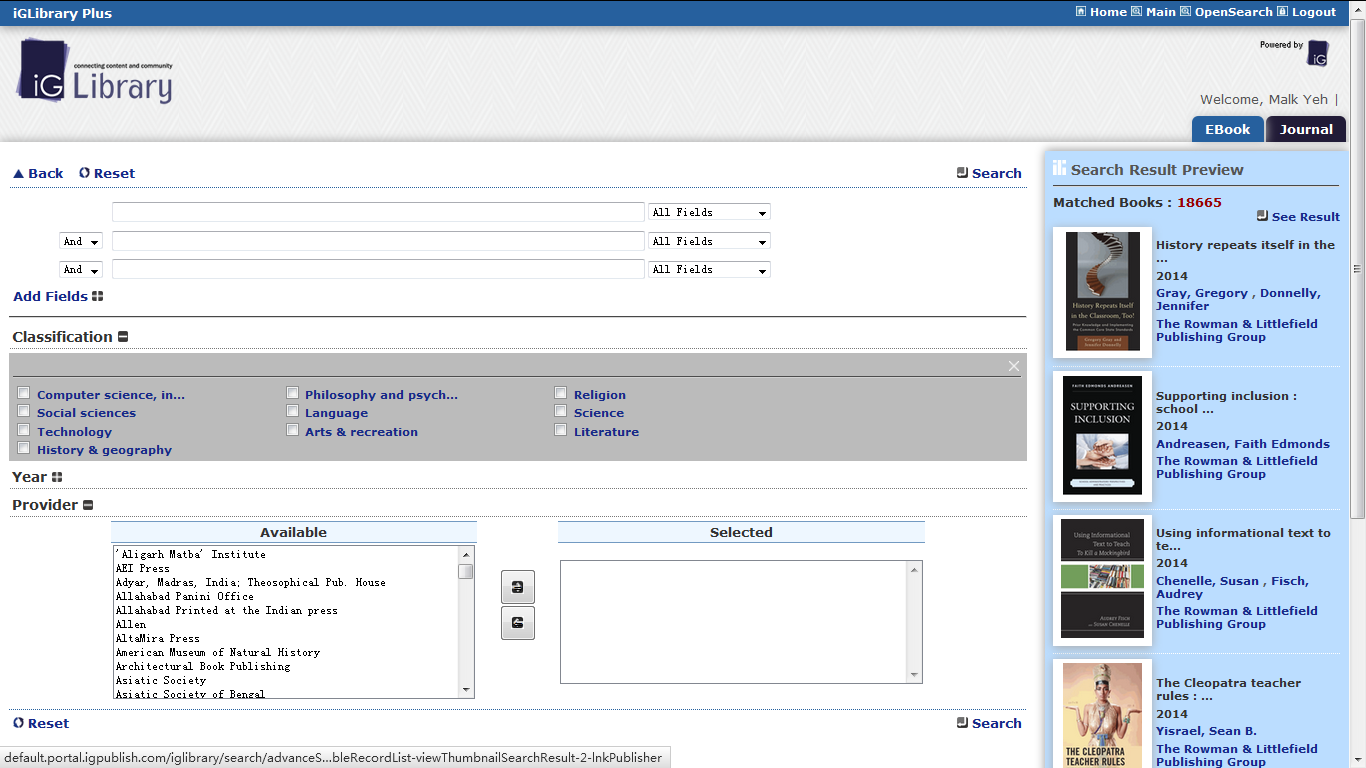 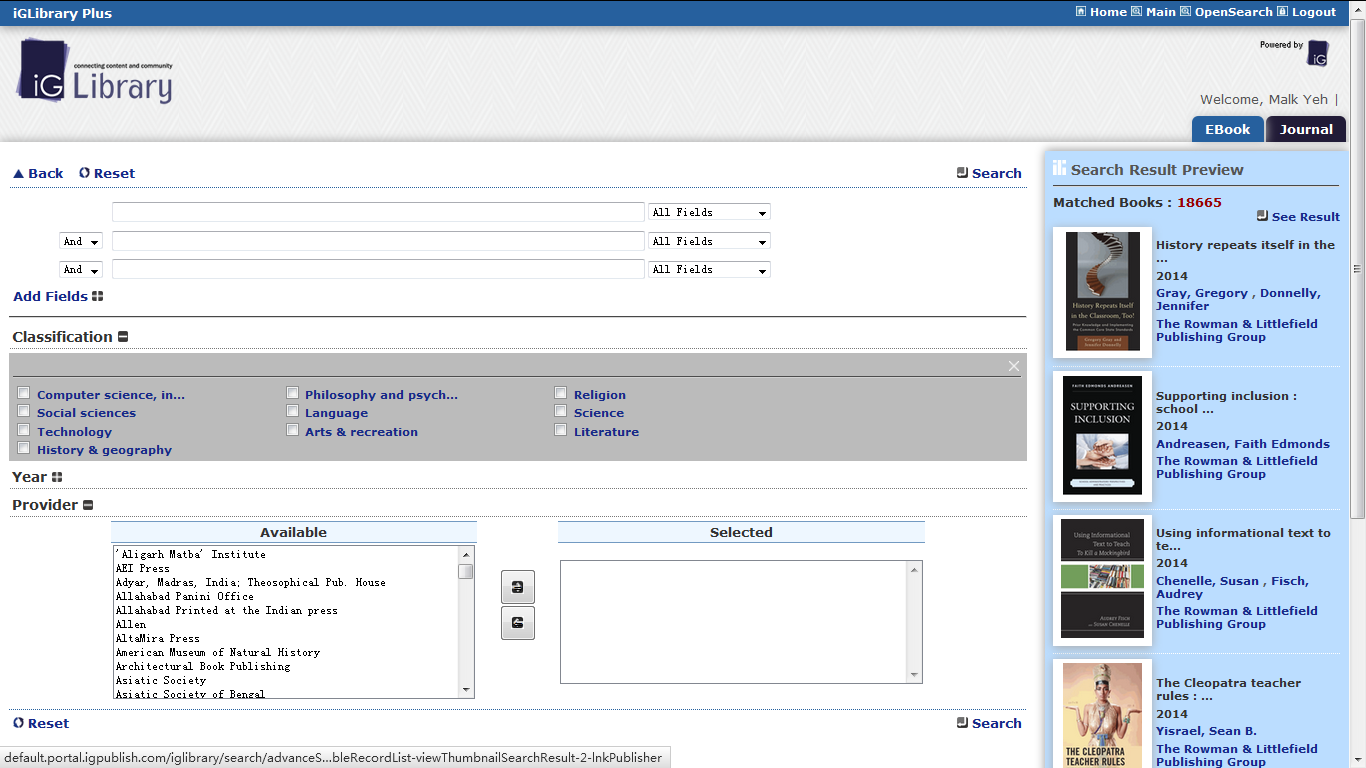 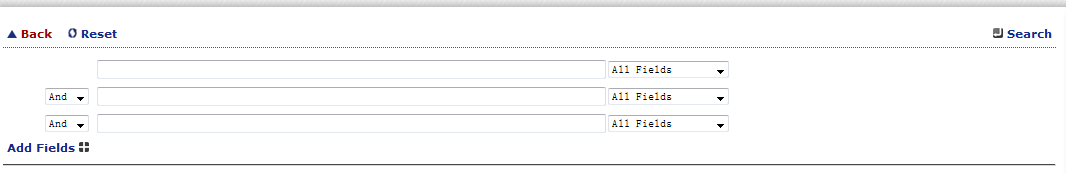 可添加检索条件，检索字段包括：
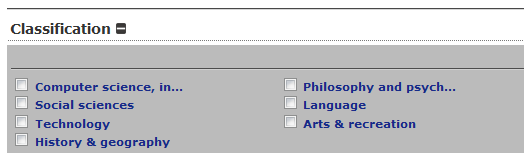 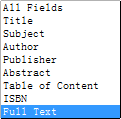 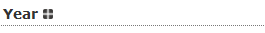 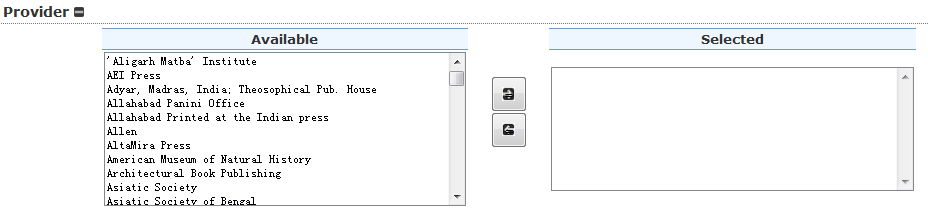 添加学科分类限制条件
添加出版时间限制条件
添加出版机构限制条件
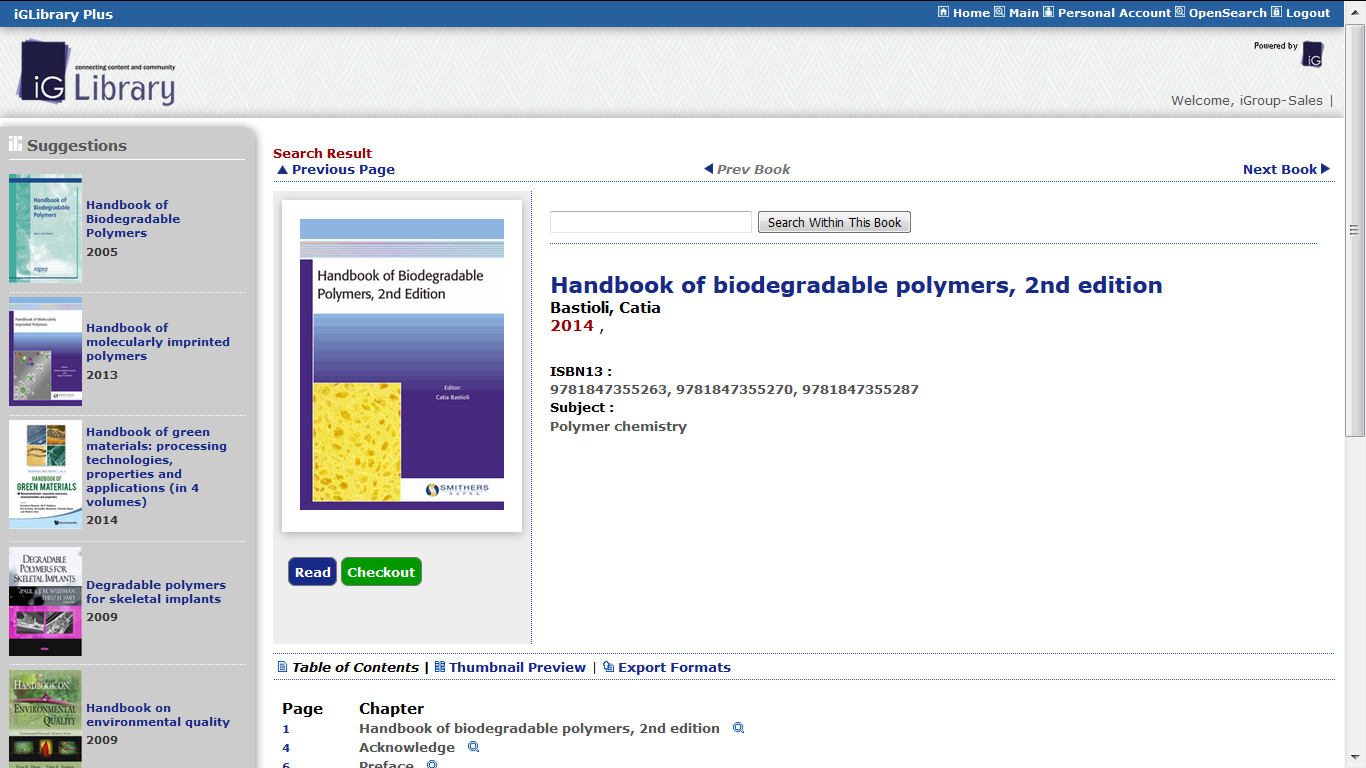 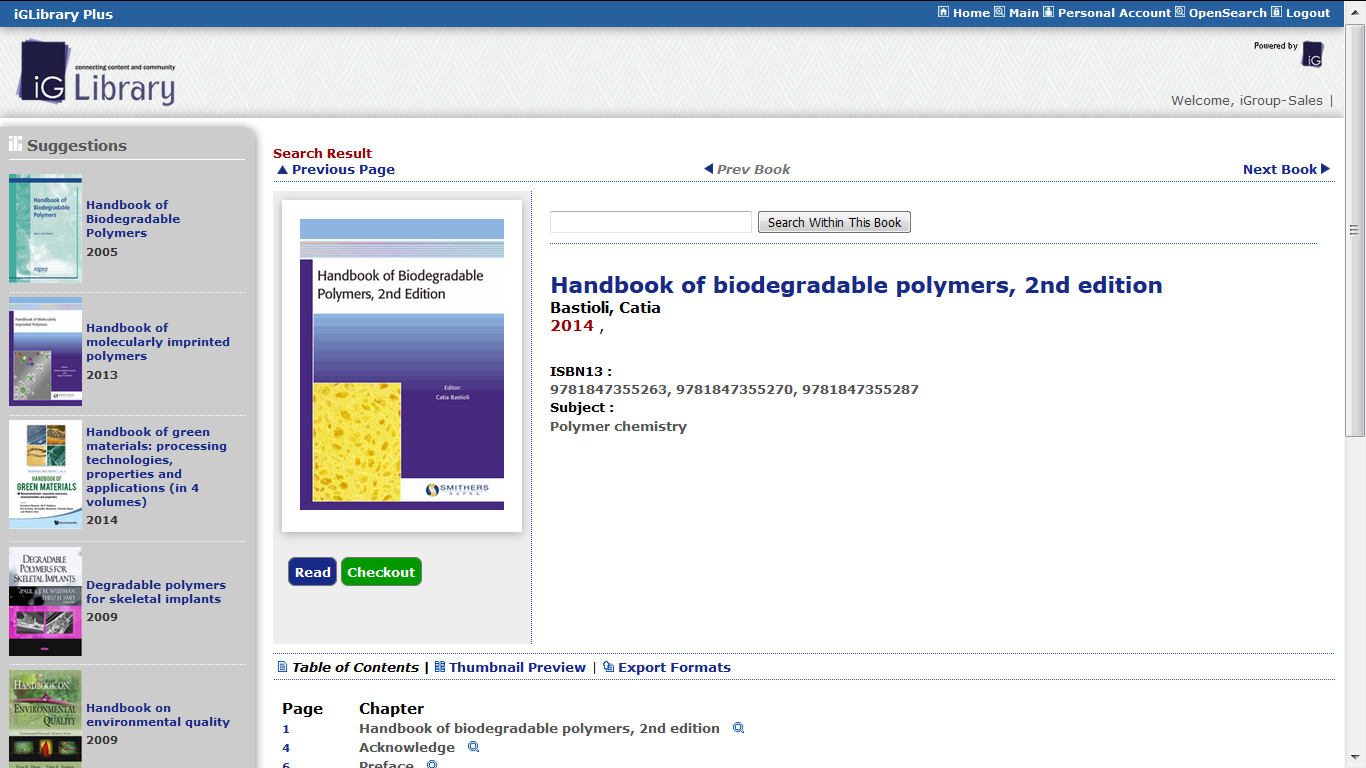 iG Publishing除个别出版社外，所有电子图书均支持移动终端离线阅读。读者点击Checkout系统会提示读者注册个人账户。注册用户登录后，即可使用Checkout Code在移动终端下载电子图书离线阅读。
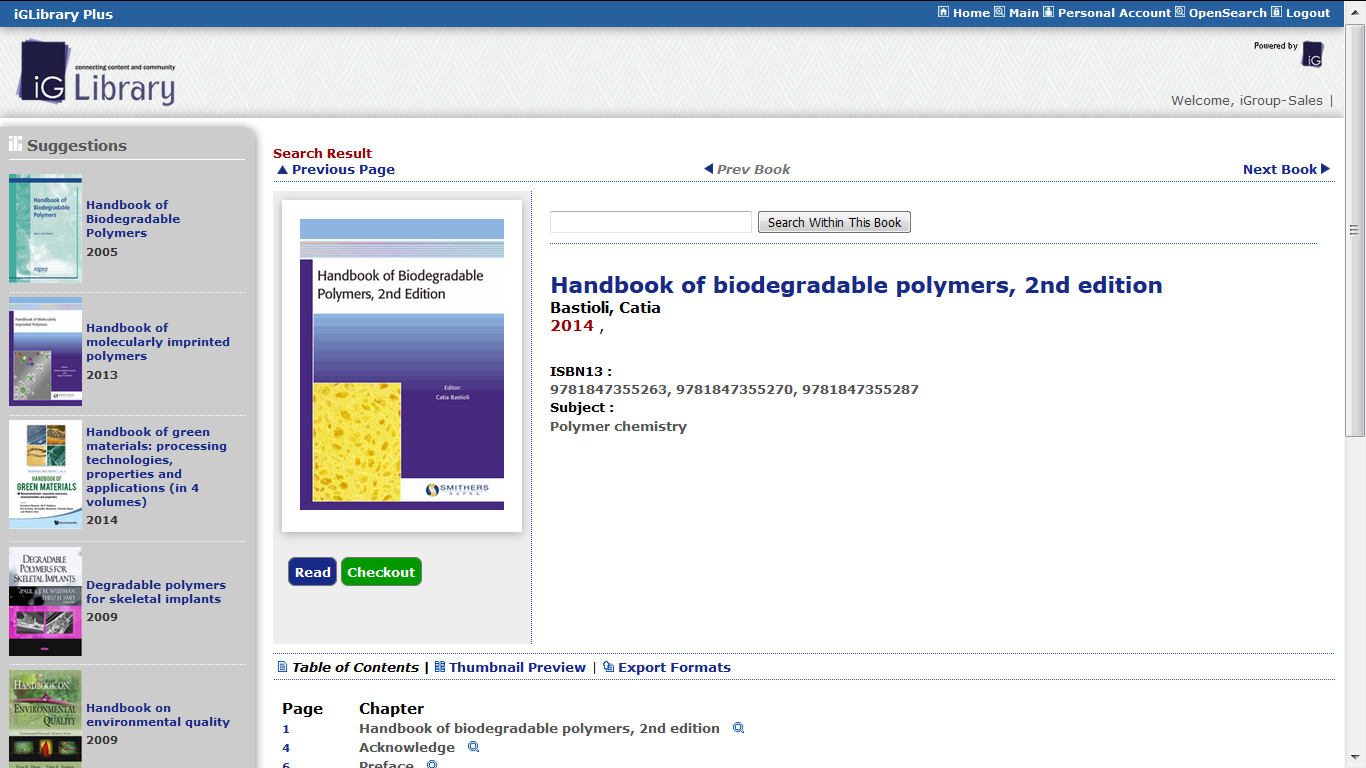 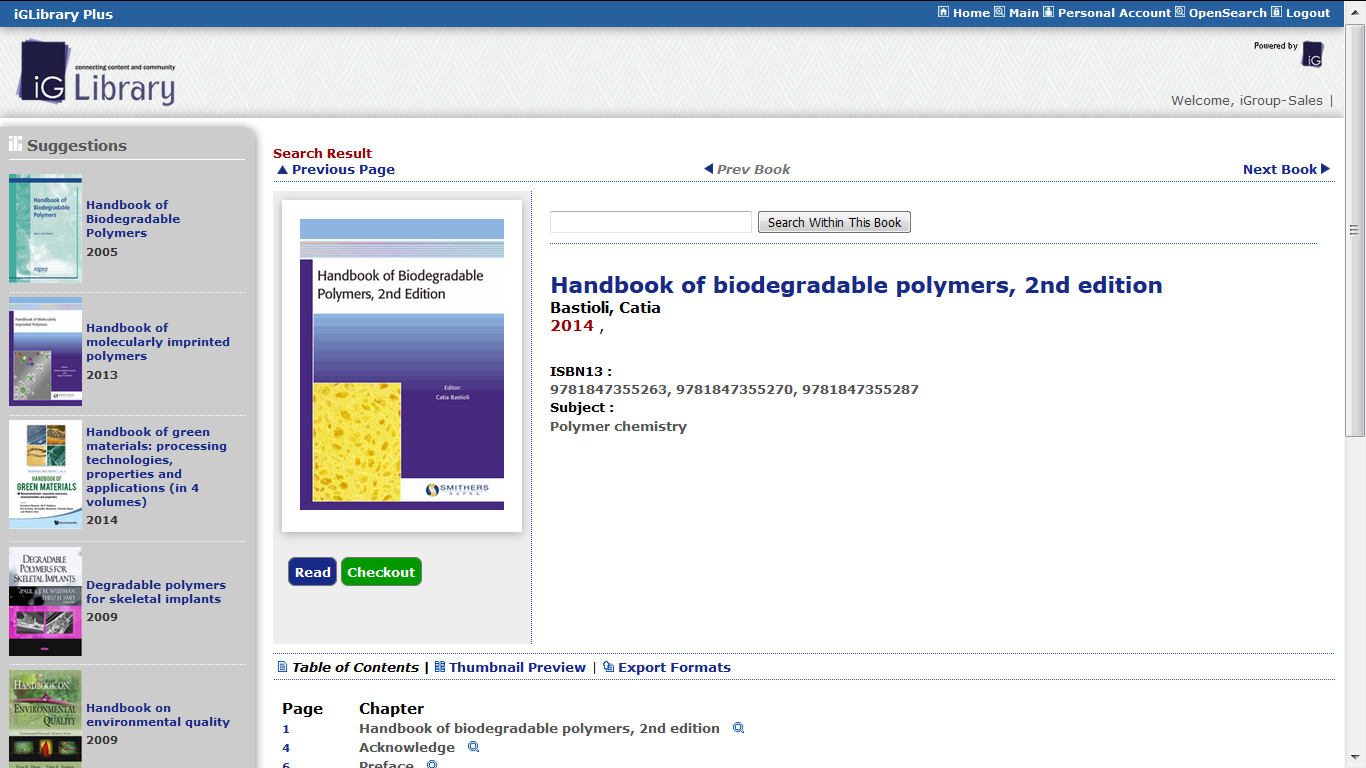 同类图书推荐
在线阅读，离线阅读
图书著录信息
目录，缩略图，导出到文献管理器
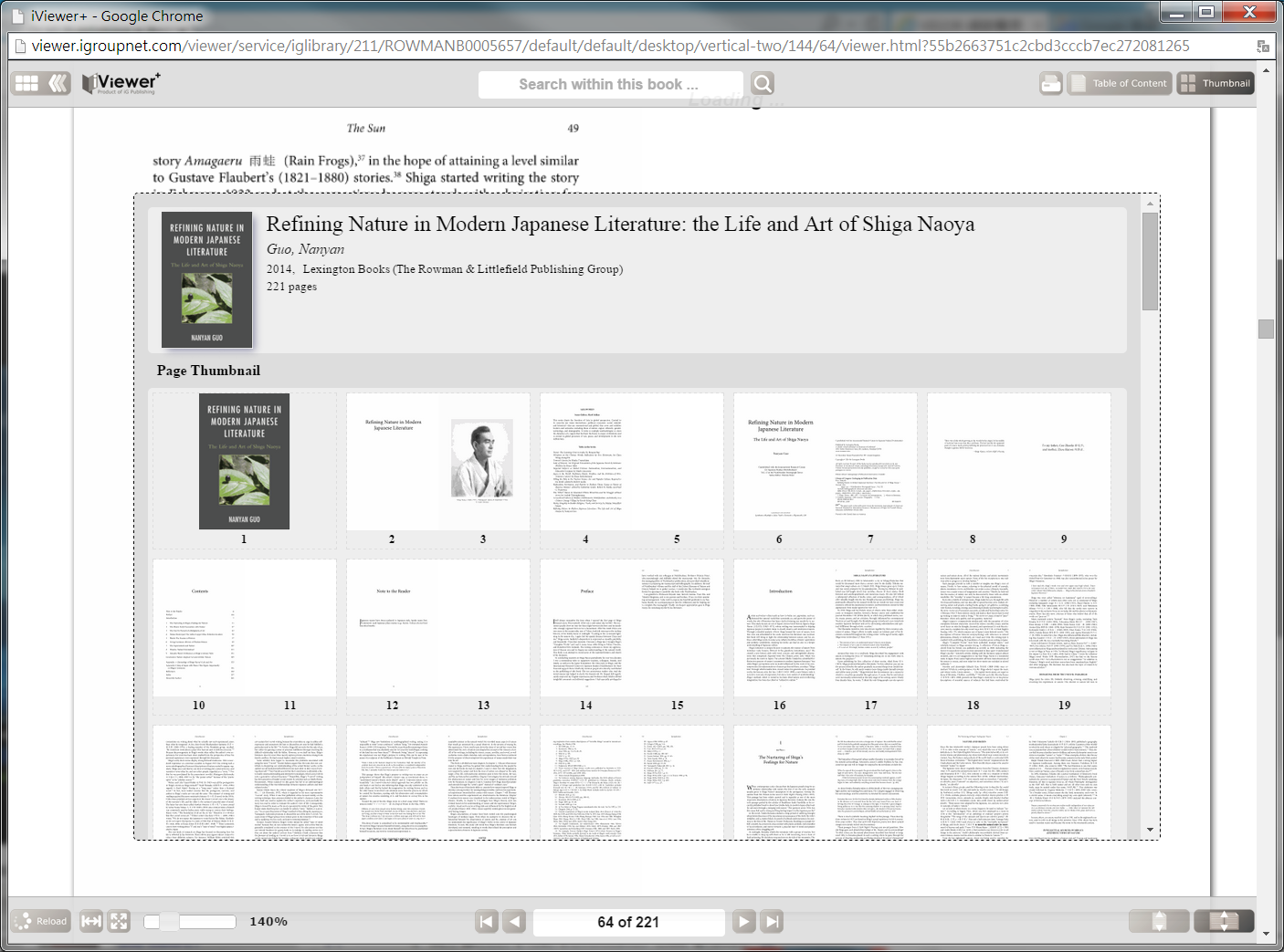 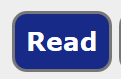 缩略图
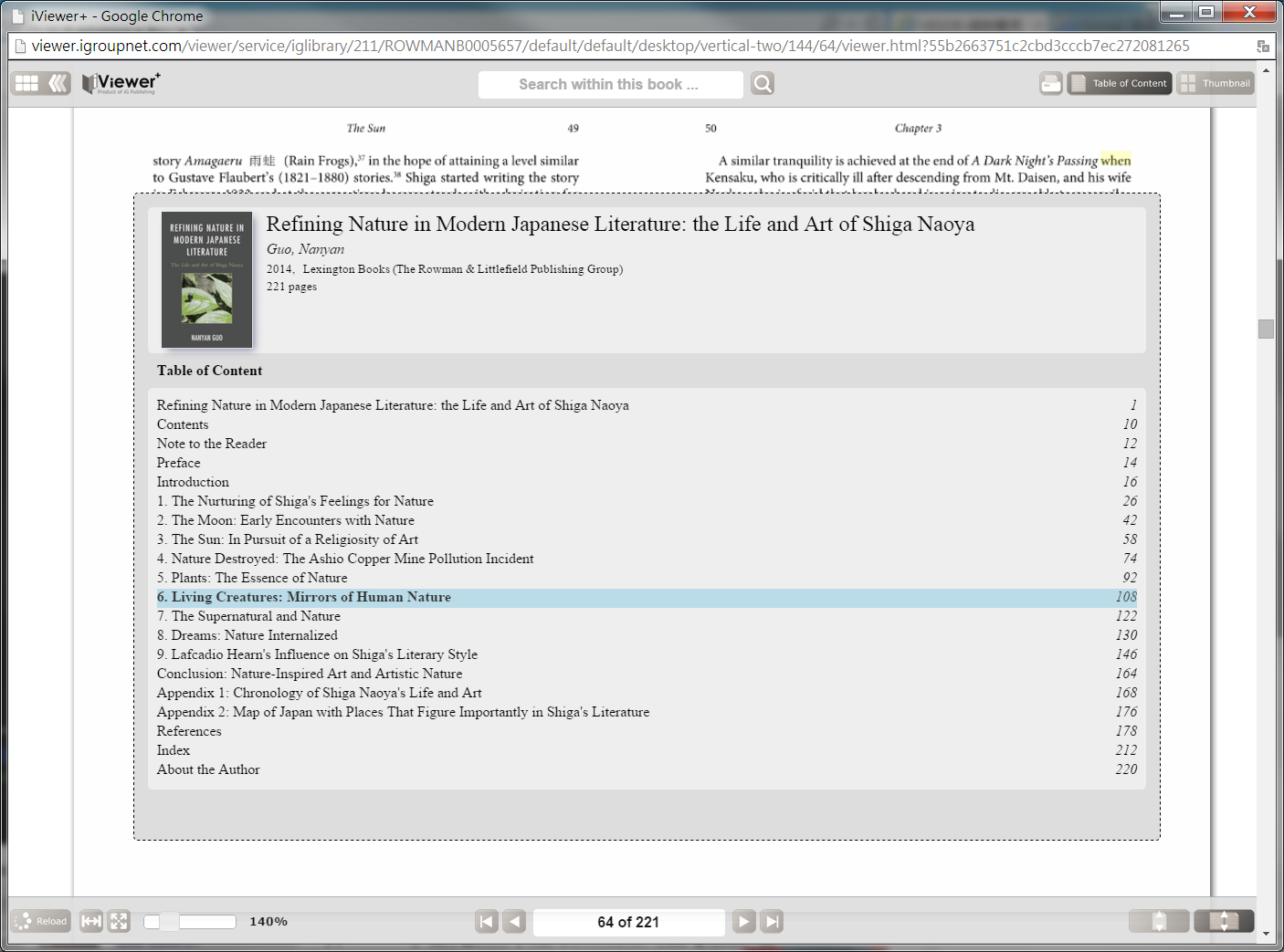 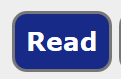 目录
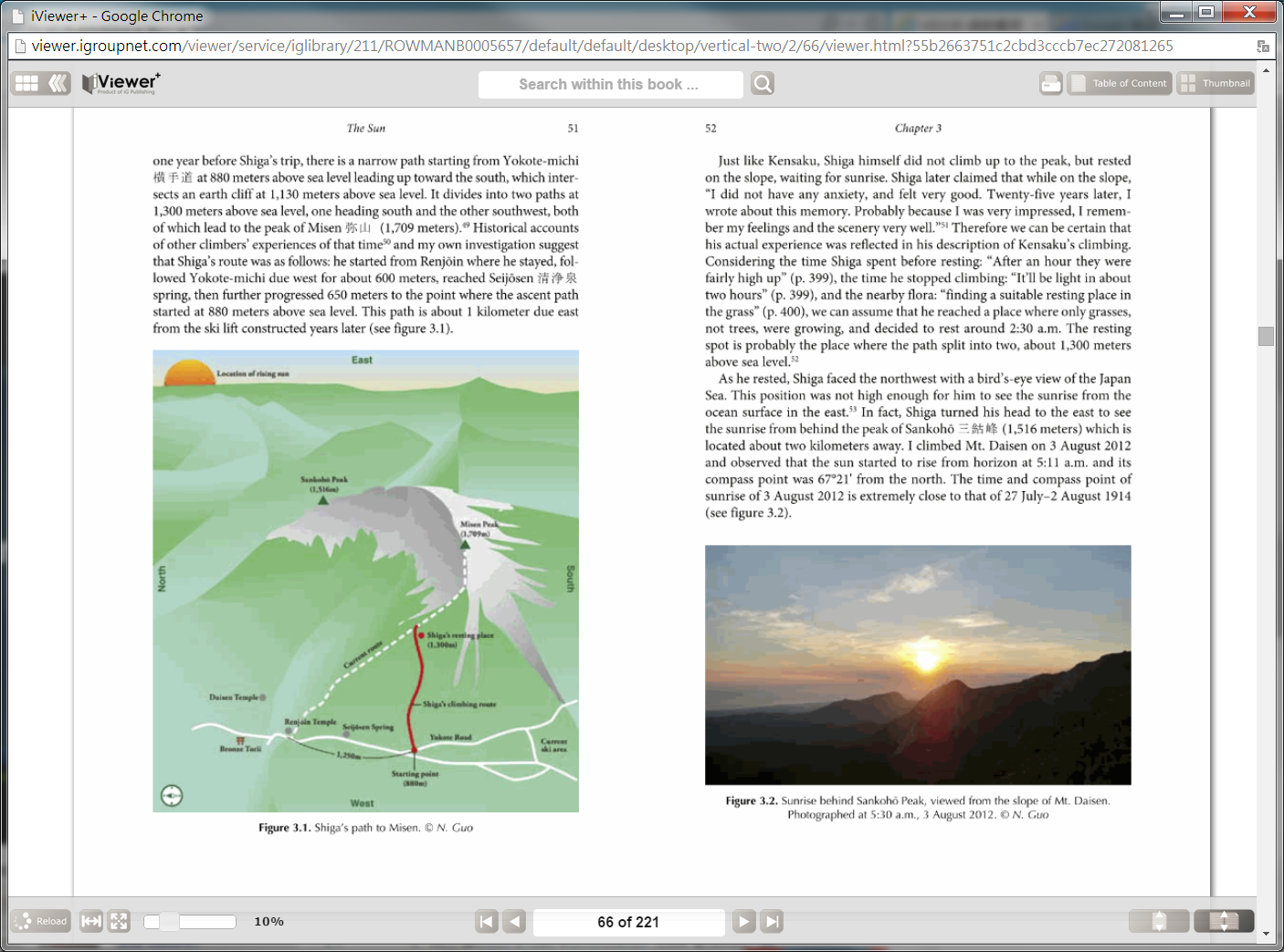 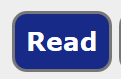 两页阅读
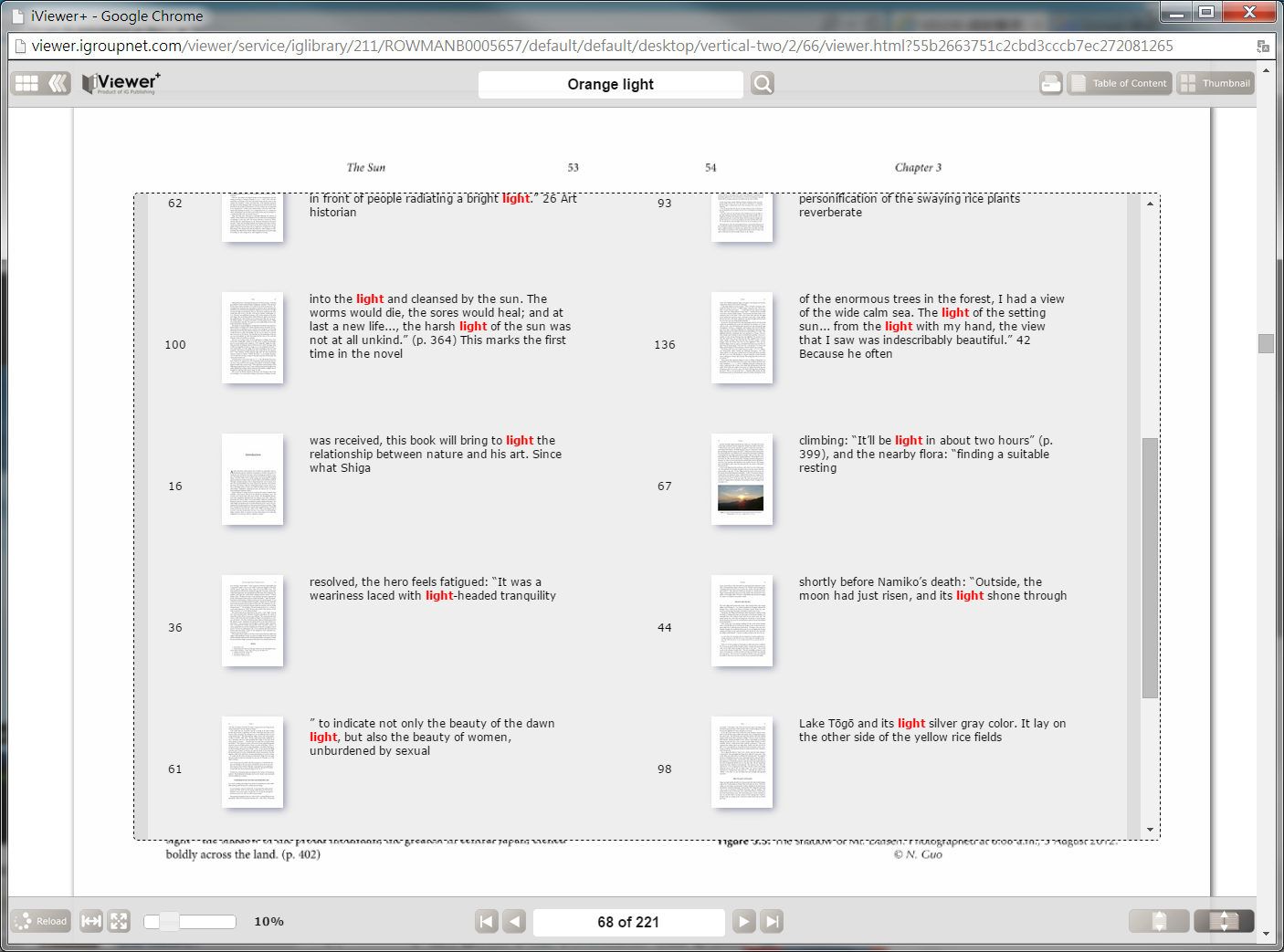 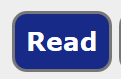 图书内检索
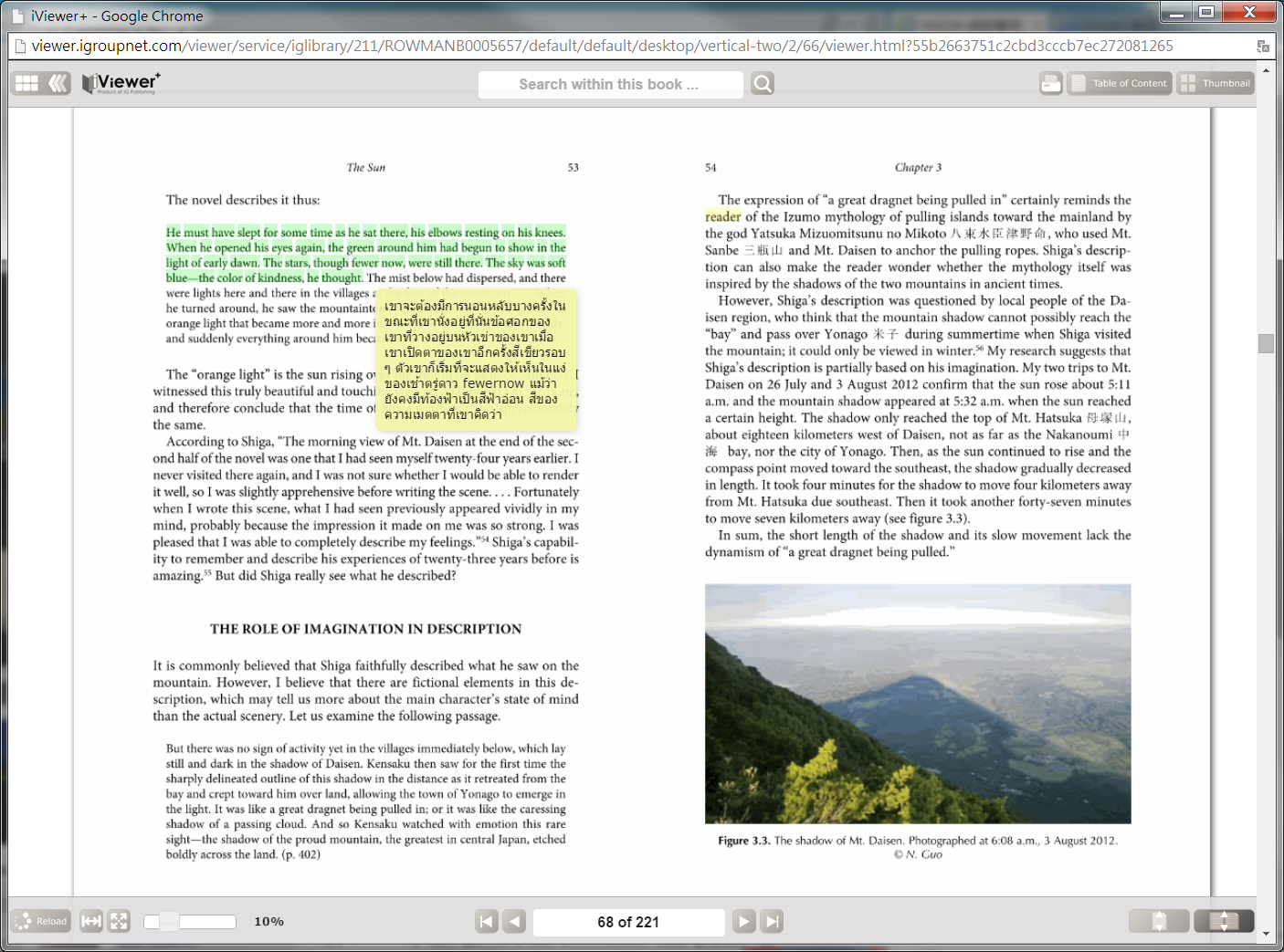 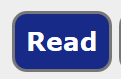 划词/句/段翻译
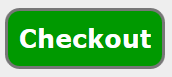 离线阅读
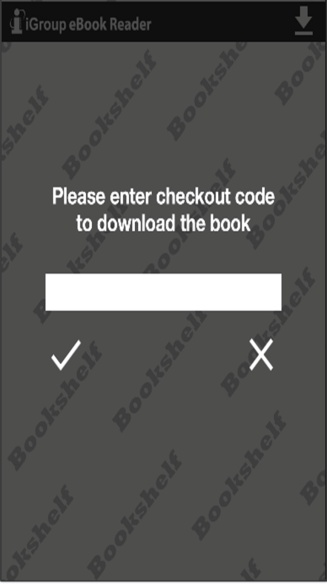 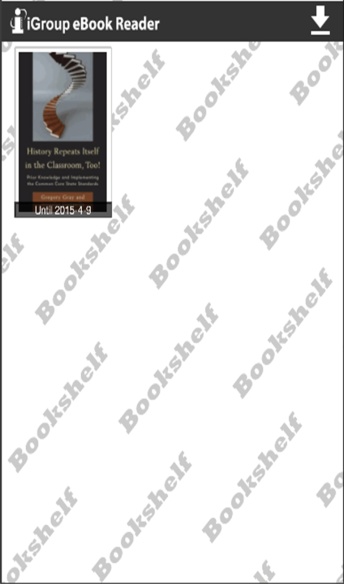 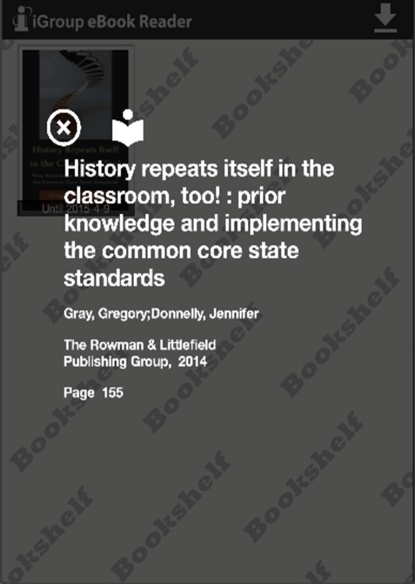 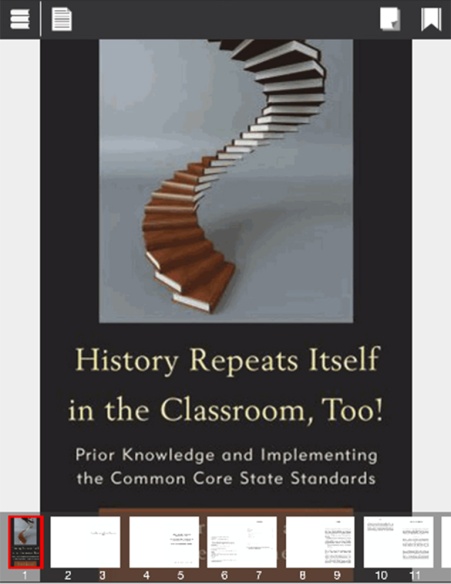 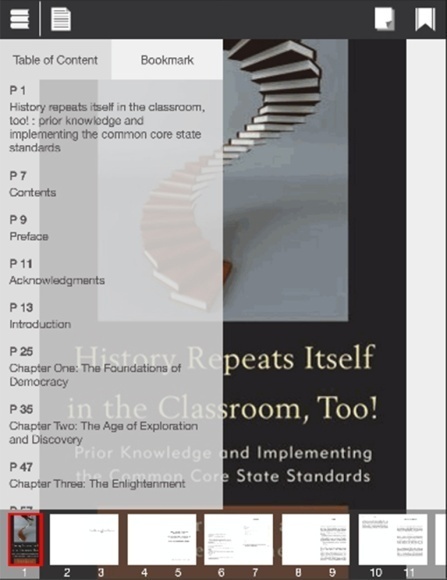 输入Checkout Code下载图书到移动终端
移动终端阅读，可做标签，查看缩略图
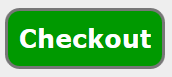 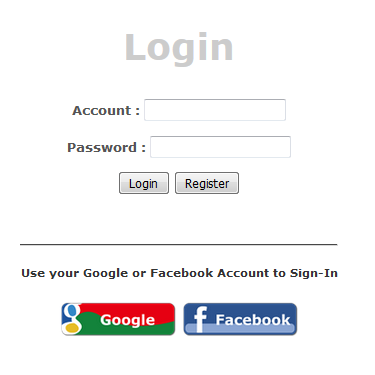 iGP提供3种注册方式：
Email、google账户，Facebook账户
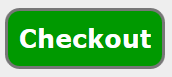 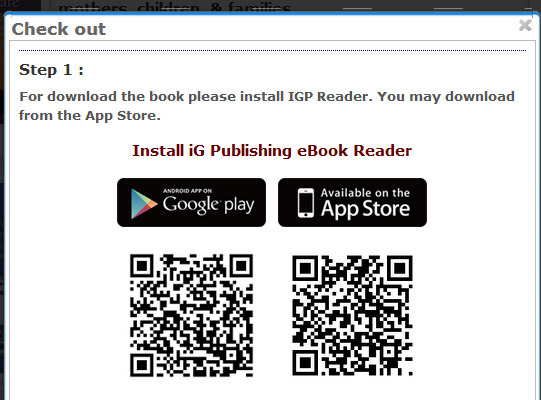 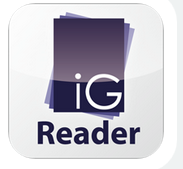 第一步：下载APP，支持Android和iOS
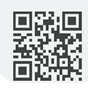 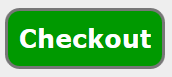 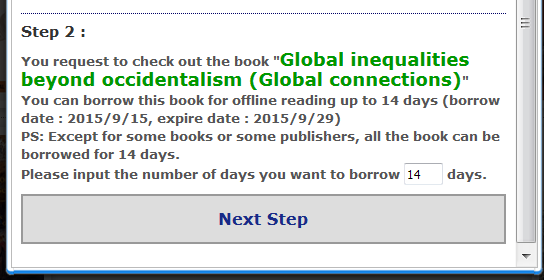 第二步：确定离线阅读时间
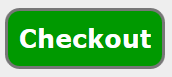 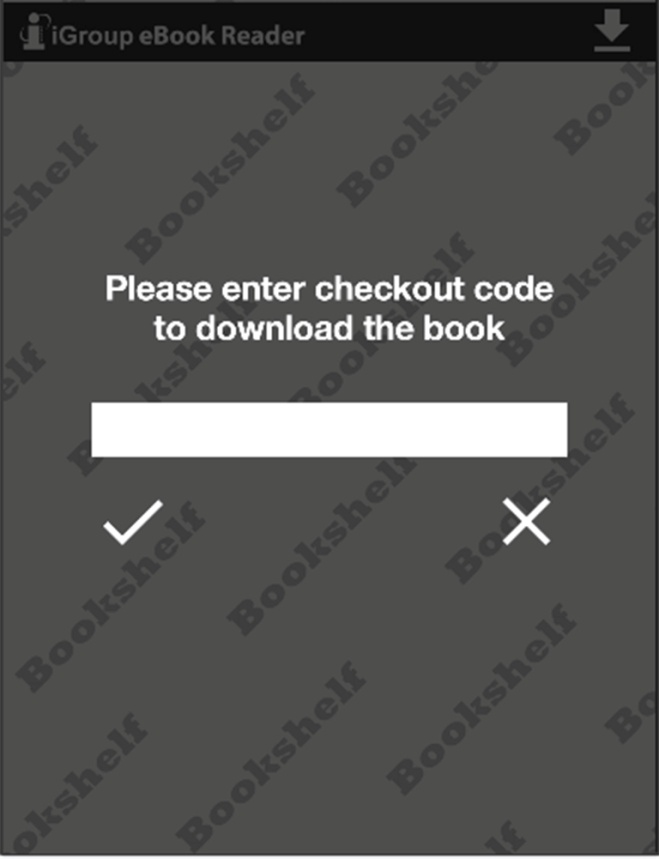 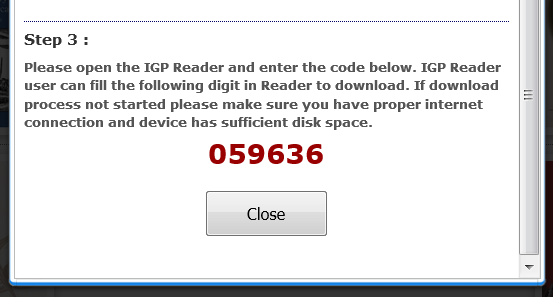 第三步：打开iGReader，输入需要离线阅读的Checkout码，即可下载到移动终端离线阅读。
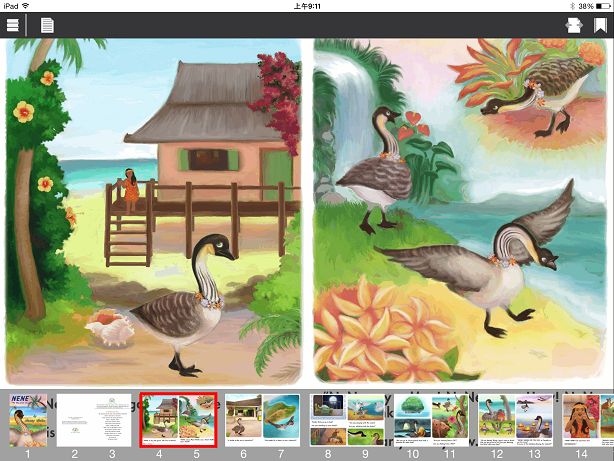 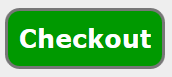 缩略图
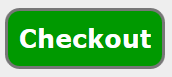 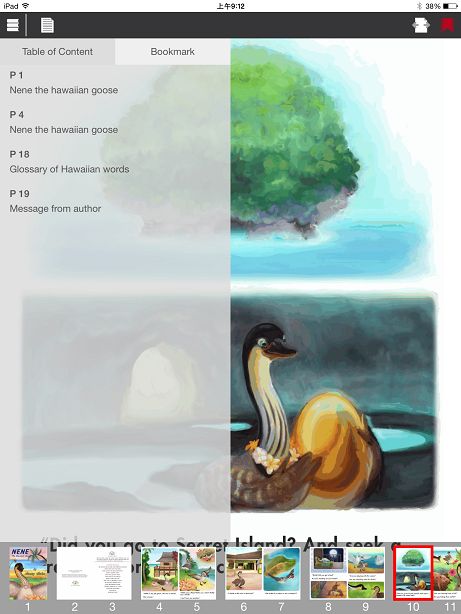 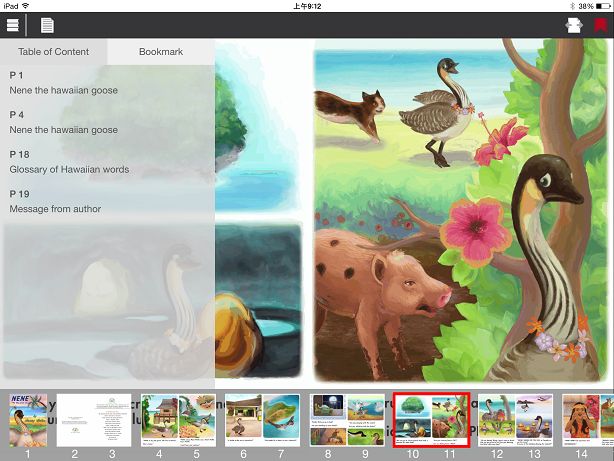 竖屏阅读
横屏阅读
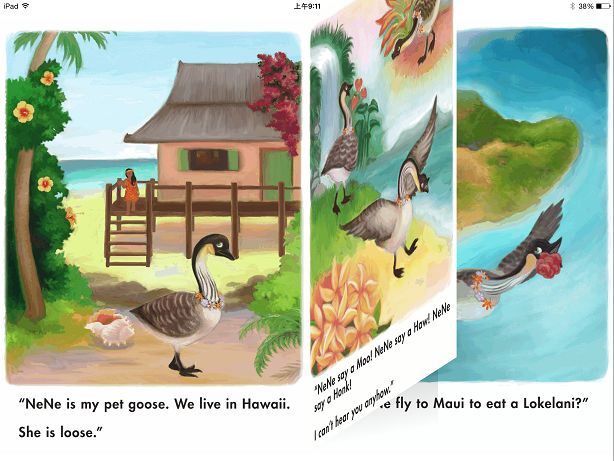 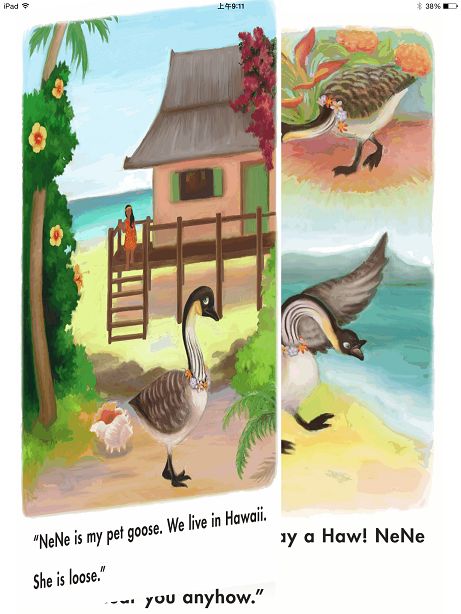 翻页体验
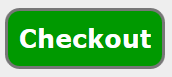 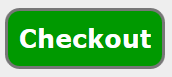 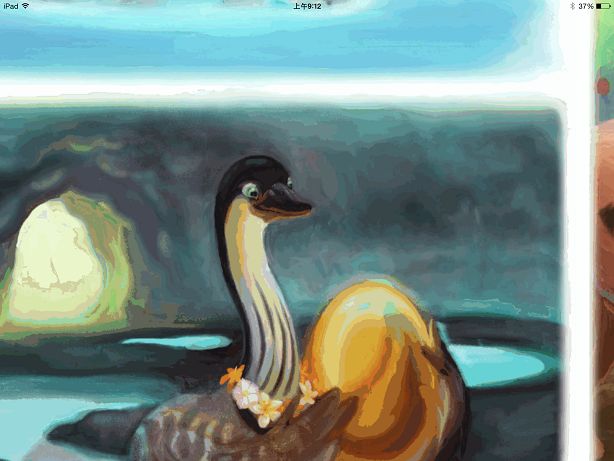 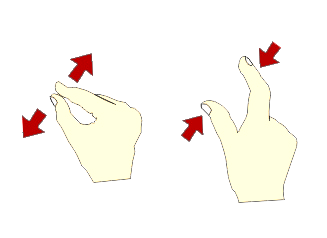 放大/缩小阅读手势